grammaire
G8
Le complément du nom
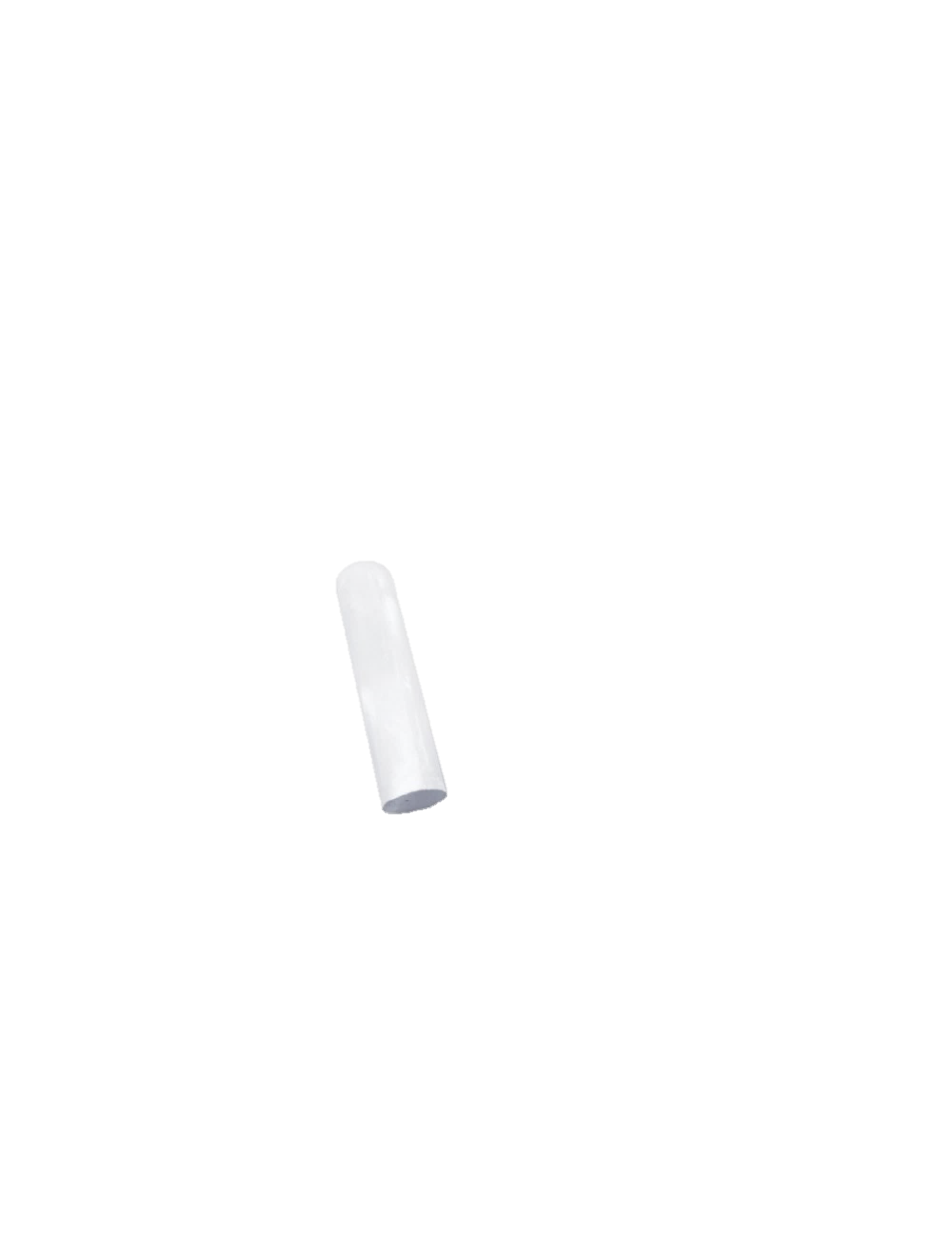 Aujourd’hui, nous allons travailler en grammaire. Nous allons apprendre  à identifier  et à utiliser les compléments du nom.
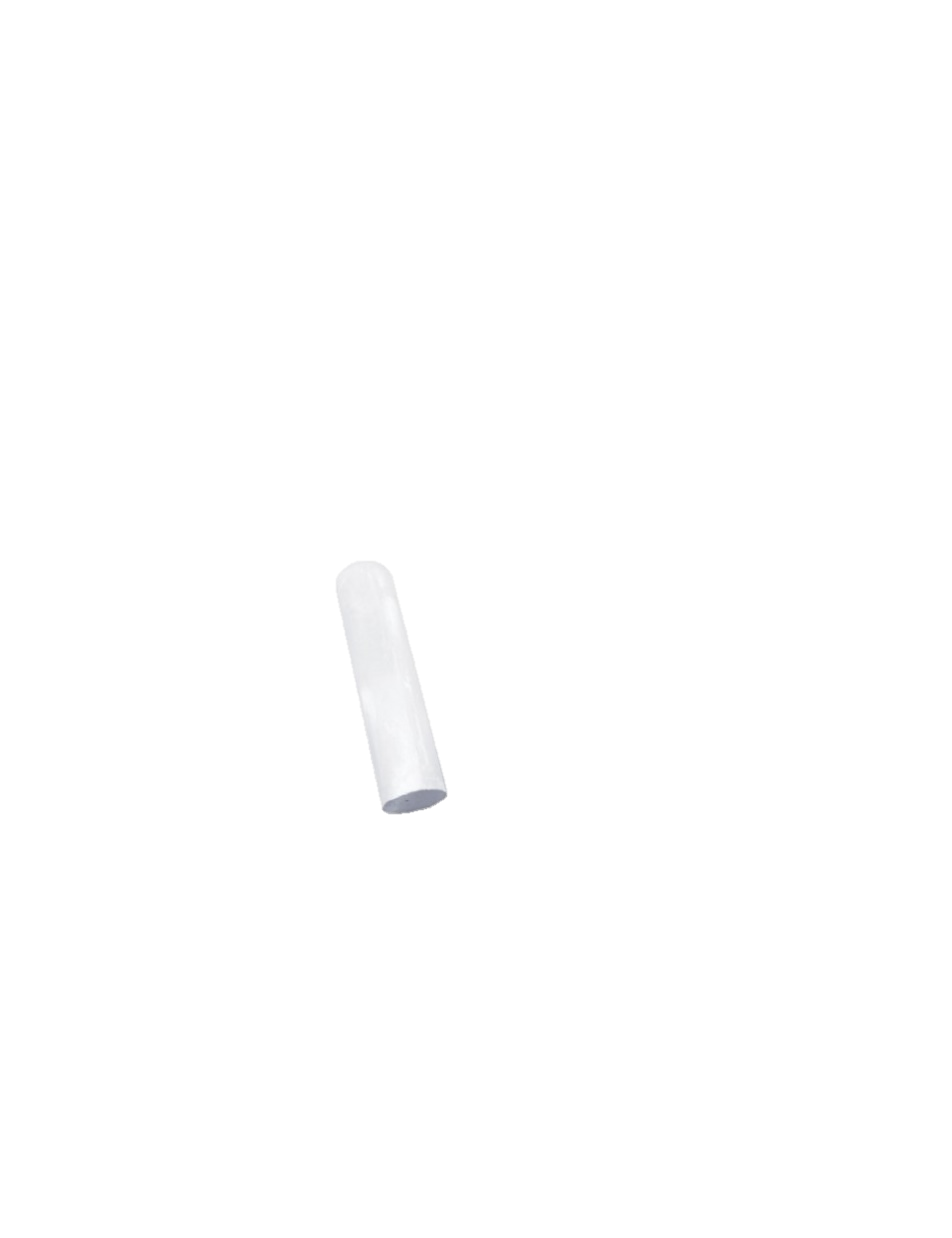 Qu’est-ce qu’un complément du nom ?
Un complément du nom est un groupe de mots qui apporte une précision sur un nom, comme l’adjectif qualificatif.
une route sinueuse
une route en lacets
adjectif
complément du nom
sinueuse m’indique comment est la route.
en lacets m’indique aussi  comment est la route.
Reconnaître le complément du nom
Le complément du nom est toujours placé derrière le nom qu’il complète.
Il est toujours introduit par une préposition.
Pour le retrouver, on va donc chercher les prépositions qui sont juste derrière des noms.
Le conducteur du bus gare son véhicule sur le parking de l’école.
1- on commence donc à chercher les noms et les prépositions (ou articles contractés)
Reconnaître le complément du nom
Le complément du nom est toujours placé derrière le nom qu’il complète.
Il est toujours introduit par une préposition.
Pour le retrouver, on va donc chercher les prépositions qui sont juste derrière des noms.
Le conducteur du bus gare son véhicule sur le parking de l’école.
1- on commence donc à chercher les noms
2- on découpe la phrase (S, CdP, et GV)
Reconnaître le complément du nom
Le complément du nom est toujours placé derrière le nom qu’il complète.
Il est toujours introduit par une préposition.
Pour le retrouver, on va donc chercher les prépositions qui sont juste derrière des noms.
[Le conducteur du bus][gare son véhicule][sur le parking de l’école].
S                                                          GV                                             CdP
1- on commence donc à chercher les noms
2- on découpe la phrase (S, CdP, et GV)
Reconnaître le complément du nom
[Le conducteur du bus][gare son véhicule][sur le parking de l’école].
S                                                          GV                                             CdP
1- on commence donc à chercher les noms
2- on découpe la phrase (S, CdP, et GV)
Reconnaître le complément du nom
[Le conducteur du bus][gare son véhicule][sur le parking de l’école].
S                                                          GV                                             CdP
du suit le nom conducteur, les deux sont dans le groupe sujet, alors « du bus » est complément du nom conducteur.
1- on commence donc à chercher les noms
2- on découpe la phrase (S, CdP, et GV)
3- un complément du nom appartient toujours au même groupe  que le nom qu’il complète. Il nous reste donc à chercher les prépositions qui suivent un nom à l’intérieur d’un groupe.
Reconnaître le complément du nom
[Le conducteur du bus][gare son véhicule][sur le parking de l’école].
S                                                          GV                                             CdP
sur suit le nom véhicule, mais les deux ne sont pas dans le même groupe, alors il n’y a pas de complément du nom ici.
1- on commence donc à chercher les noms
2- on découpe la phrase (S, CdP, et GV)
3- un complément du nom appartient toujours au même groupe  que le nom qu’il complète. Il nous reste donc à chercher les prépositions qui suivent un nom à l’intérieur d’un groupe.
Reconnaître le complément du nom
[Le conducteur du bus][gare son véhicule][sur le parking de l’école].
S                                                          GV                                             CdP
de suit le nom parking, les deux sont dans le même groupe, alors « de l’école » est complément du nom parking.
1- on commence donc à chercher les noms
2- on découpe la phrase (S, CdP, et GV)
3- un complément du nom appartient toujours au même groupe  que le nom qu’il complète. Il nous reste donc à chercher les prépositions qui suivent un nom à l’intérieur d’un groupe.
Reconnaître le complément du nom
[Le conducteur du bus][gare son véhicule][sur le parking de l’école].
S                                                          GV                                             CdP
CdN
CdN
1- on commence donc à chercher les noms
2- on découpe la phrase (S, CdP, et GV)
3- un complément du nom appartient toujours au même groupe  que le nom qu’il complète. Il nous reste donc à chercher les prépositions qui suivent un nom à l’intérieur d’un groupe.
4- on vérifie quand même le sens :
« du bus » apporte bien une précision sur « le conducteur »
« de l’école » apporte bien une précision sur « le parking »